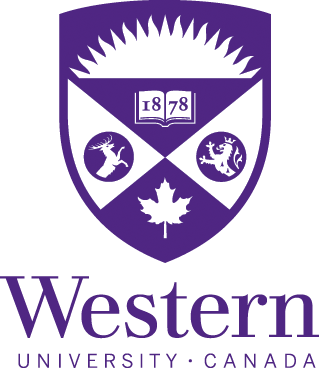 Tutorial 13Sections 009/010
TA: Greydon Gilmore
Physiology 2130
Jan 14th, 2020
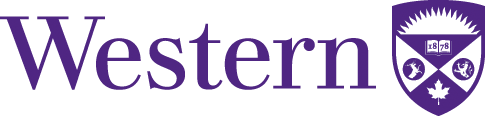 Your TA reminding you…
3rd Peerwise assignment (1.5%)
Post 2 MC questions: due Feb 12th @ midnight
Answer 5 MC questions: due Feb 14th @ midnight
3rd Quiz (1%)
Opens: Feb 24th @ 4pm
Closes: Feb 25th @ 4pm
3rd Midterm (15%)
When: Feb 28th @ 6pm-7pm
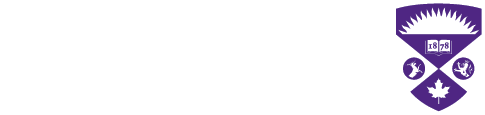 Today
Group work activity
Learning Catalytics Question
Midterm 2 review
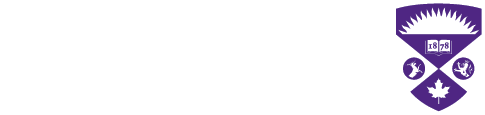 Group Work
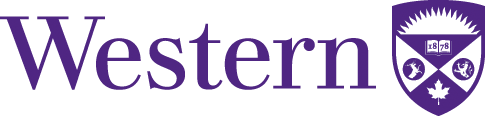 Model a nephron!
Using the play doh, model a nephron. Placing your model on a piece of paper, indicate with labels around the model the following structures and take a picture:
Renal corpuscle
Proximal tubule
Descending limb of the loop of Henle
Ascending limb of the loop of Henle
Distal convoluted tubule
Collecting duct
Juxtaglomerular apparatus
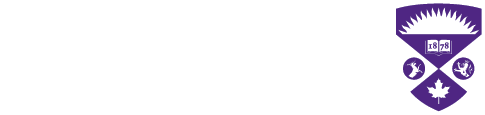 Learning Catalytic Question
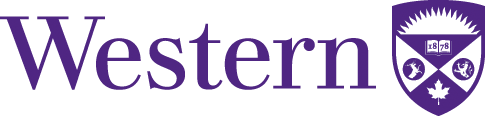 Midterm 2 review
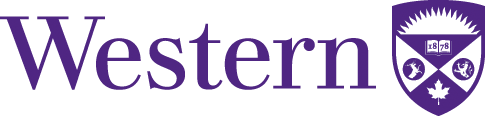 1. What statement about the pancreas is NOT correct?
alpha cells secrete a hormone in response to hypoglycemia
an Islet of Langerhans is considered endocrine tissue
the precursor to make hormones released by alpha and beta cells is cholesterol
insulin released from the pancreas stimulates cells to take up glucose
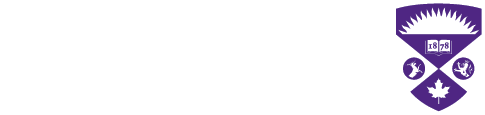 1. What statement about the pancreas is NOT correct?
alpha cells secrete a hormone in response to hypoglycemia
releases glucagon
an Islet of Langerhans is considered endocrine tissue
the precursor to make hormones released by alpha and beta cells is cholesterol
precursor for peptides -> amino acids
insulin released from the pancreas stimulates cells to take up glucose
in response to hyperglycemia
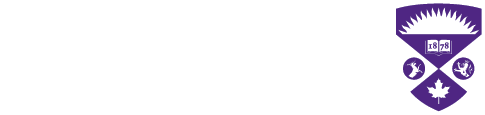 3. What is true about the adrenal cortex?
the hormones released by the adrenal cortex bind to intracellular receptors
adrenocorticotropic hormone stimulates all the layers of the adrenal cortex to produce their hormones
mineralocorticoids are made by the zona fasciculata
the adrenal cortex makes 5 different classes of hormones
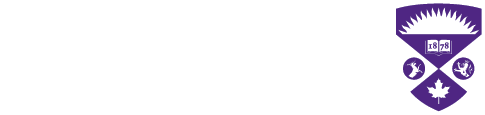 3. What is true about the adrenal cortex?
the hormones released by the adrenal cortex bind to intracellular receptors
steroids
adrenocorticotropic hormone stimulates all the layers of the adrenal cortex to produce their hormones
zona fasciculata
mineralocorticoids are made by the zona fasciculata
zona glomerulosa
the adrenal cortex makes 5 different classes of hormones
three classes: mineralocorticoids, glucocorticoids and androgens
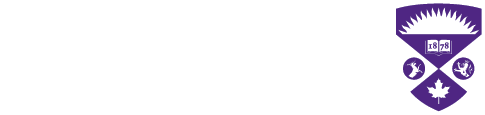 5. Sensory afferent fibers for the autonomic nervous system (ANS) send signals to which of the following?
to target organs like smooth muscle and glands
to autonomic ganglia of the SNS and PSNS
to the hypothalamus control center
to the central nervous system integration centers
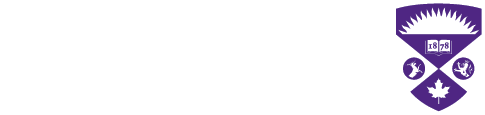 5. Sensory afferent fibers for the autonomic nervous system (ANS) send signals to which of the following?
to target organs like smooth muscle and glands
not target centered
to autonomic ganglia of the SNS and PSNS
only outward signals
to the hypothalamus control center
first sent to integration centre then activates hypothalamus
to the central nervous system integration centers
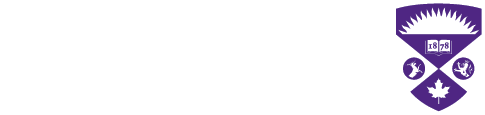 9. Which of the following events does NOT take place at the neuromuscular junction?
Ca++ flowing into the end plate region of the cell causes the release of neurotransmitter from the axon terminal
Na+ flowing into the muscle cell through chemically gated channels produces the end plate potential (EPP)
once the action potential is generated it propagates out along the sarcolemma and down the transverse (T) tubules
after being released, acetylcholine is broken down by the enzyme acetylcholinesterase and recycled back into the axon terminal
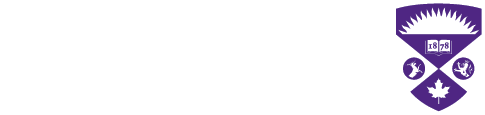 9. Which of the following events does NOT take place at the neuromuscular junction?
Ca++ flowing into the end plate region of the cell causes the release of neurotransmitter from the axon terminal
flows into the synaptic terminal not the motor end plate
Na+ flowing into the muscle cell through chemically gated channels produces the end plate potential (EPP)
once the action potential is generated it propagates out along the sarcolemma and down the transverse (T) tubules
after being released, acetylcholine is broken down by the enzyme acetylcholinesterase and recycled back into the axon terminal
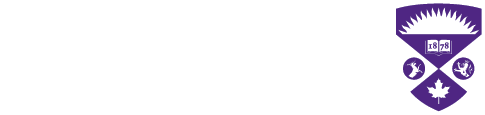 11. Some pesticides are quite poisonous because they contain a type of chemical that breaks down and destroys acetylcholinesterase. If a person was exposed to such a chemical, what would you expect to see occur at the neuromuscular junction?
there would be a constant release of acetylcholine from the axon terminal in response to one action potential
a very long-lasting EPP that is maintained for a long period of time in response to one action potential
there would be no release of neurotransmitter from the axon terminal in response to an action potential on the motor neuron
no action potentials on the muscle cell in response to an action potential on the motor neuron
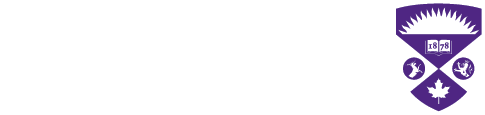 11. Some pesticides are quite poisonous because they contain a type of chemical that breaks down and destroys acetylcholinesterase. If a person was exposed to such a chemical, what would you expect to see occur at the neuromuscular junction?
there would be a constant release of acetylcholine from the axon terminal in response to one action potential
a very long-lasting EPP that is maintained for a long period of time in response to one action potential
ACh would not be broken down and would continue binding
there would be no release of neurotransmitter from the axon terminal in response to an action potential on the motor neuron
no action potentials on the muscle cell in response to an action potential on the motor neuron
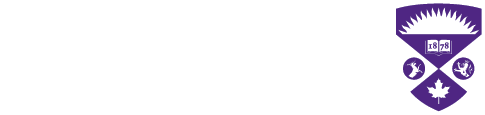 13. Which of the following is correct?
the atrioventricular (AV) valves prevent the blood from flowing back into the aorta when the ventricles contract
the pulmonary valve prevents blood from flowing back into the right ventricle when it relaxes
the sinoatrial (SA) node is located in the left atrium
the atrioventricular ring prevents blood from flowing back into the atria when the ventricles contract
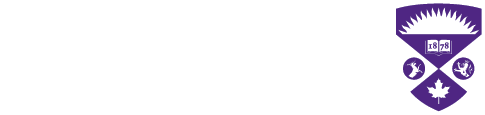 13. Which of the following is correct?
the atrioventricular (AV) valves prevent the blood from flowing back into the aorta when the ventricles contract
aortic semilunar valves
the pulmonary valve prevents blood from flowing back into the right ventricle when it relaxes
the sinoatrial (SA) node is located in the left atrium
right atrium
the atrioventricular ring prevents blood from flowing back into the atria when the ventricles contract
the valves prevent backflow of blood
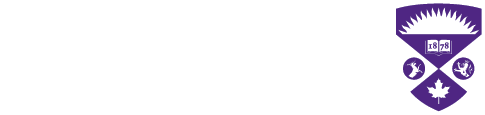 29. According to the myogenic theory of blood flow regulation, which of the following will occur?
an increase in blood pressure will activate the ANS to cause vasoconstriction of the smooth muscle
an increase in blood pressure will initially dilate the blood vessels which will then vasoconstrict to return blood flow to normal
an increase in blood flow will be caused by the release of metabolites which will vasodilate the blood vessel to increase blood flow
an increase in pressure will be caused by the release of angiotensin II which causes blood vessels to constrict
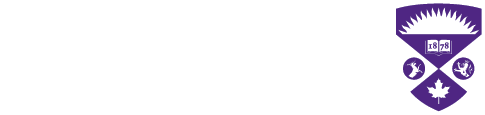 29. According to the myogenic theory of blood flow regulation, which of the following will occur?
an increase in blood pressure will activate the ANS to cause vasoconstriction of the smooth muscle
ANS not mentioned in myogenic theory
an increase in blood pressure will initially dilate the blood vessels which will then vasoconstrict to return blood flow to normal
an increase in blood flow will be caused by the release of metabolites which will vasodilate the blood vessel to increase blood flow
metabolic theory
an increase in pressure will be caused by the release of angiotensin II which causes blood vessels to constrict
humoral mechansism
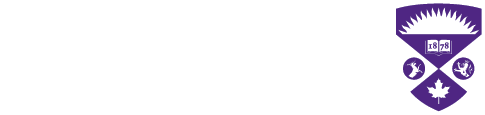 33. Which of the following events occur(s) during excitation contraction coupling?
voltage sensors detect the EPP and open Ca++ release channels
Ca++ diffuses out of the lateral sac of the SR
Ca++ binds to tropomyosin which then rolls off the myosin binding sites found on actin
Ca++ is pumped back into the SR by active transport causing the muscle to relax

if only 1,2 and 3 are correct
if only 1 and 3 are correct
if only 2 and 4 are correct
if only 4 is correct
if ALL are correct
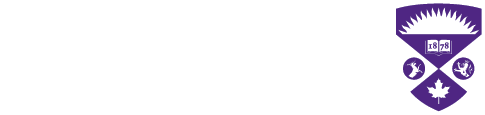 33. Which of the following events occur(s) during excitation contraction coupling?
voltage sensors detect the EPP and open Ca++ release channels
detect an AP!
Ca++ diffuses out of the lateral sac of the SR
Ca++ binds to tropomyosin which then rolls off the myosin binding sites found on actin
binds to troponin
Ca++ is pumped back into the SR by active transport causing the muscle to relax

if only 1,2 and 3 are correct
if only 1 and 3 are correct
if only 2 and 4 are correct
if only 4 is correct
if ALL are correct
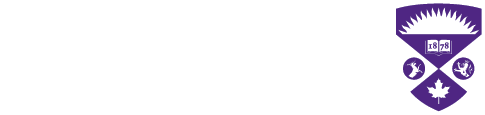 34. Which of the following will cause a decrease in blood flow through a blood vessel?
epinephrine binding to beta receptors on the blood vessel
SNS stimulation of the blood vessel
a buildup of carbon dioxide around the blood vessel
the presence of angiotensin II in the blood vessel

if only 1,2 and 3 are correct
if only 1 and 3 are correct
if only 2 and 4 are correct
if only 4 is correct
if ALL are correct
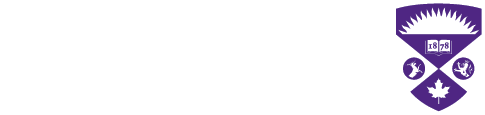 34. Which of the following will cause a decrease in blood flow through a blood vessel?
epinephrine binding to beta receptors on the blood vessel
attachment to alpha receptors, beta would lead to dilation
SNS stimulation of the blood vessel
causes contraction of smooth muscles (vasoconstriction)
a buildup of carbon dioxide around the blood vessel
a drop in CO2 would cause vasoconstriction
the presence of angiotensin II in the blood vessel
most potent vasoconstrictor

if only 1,2 and 3 are correct
if only 1 and 3 are correct
if only 2 and 4 are correct
if only 4 is correct
if ALL are correct
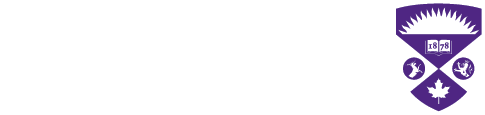 35. Which of the following about end diastolic volume (EDV) is/are correct?
if EDV increases, stroke volume will increase
if venous return increases, EDV will increase
if EDV increases, cardiac output will increase
breathing deeply can increase EDV

if only 1,2 and 3 are correct
if only 1 and 3 are correct
if only 2 and 4 are correct
if only 4 is correct
if ALL are correct
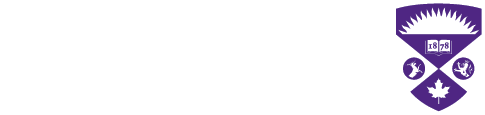 35. Which of the following about end diastolic volume (EDV) is/are correct?
if EDV increases, stroke volume will increase
heart is filling with more blood
if venous return increases, EDV will increase
Frank-Starling Law!
if EDV increases, cardiac output will increase
with increase in stroke volume you will have increase in CO
breathing deeply can increase EDV
respiratory pump

if only 1,2 and 3 are correct
if only 1 and 3 are correct
if only 2 and 4 are correct
if only 4 is correct
if ALL are correct
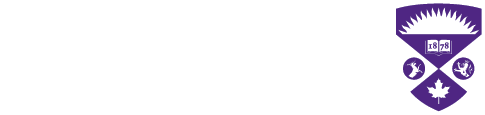 Next Tutorial (Jan 21st)
Renal physiology!
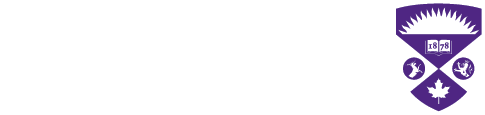 What Questions Do You Have?
You can ask in the Owl forums as well!

Also anonymously ask questions in the online dropbox!!
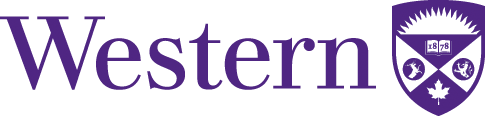